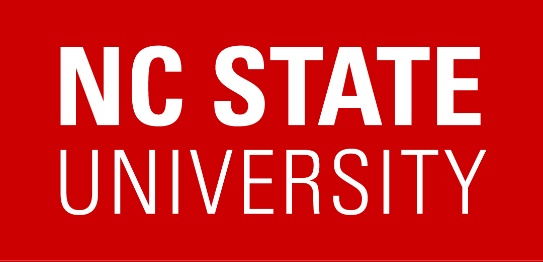 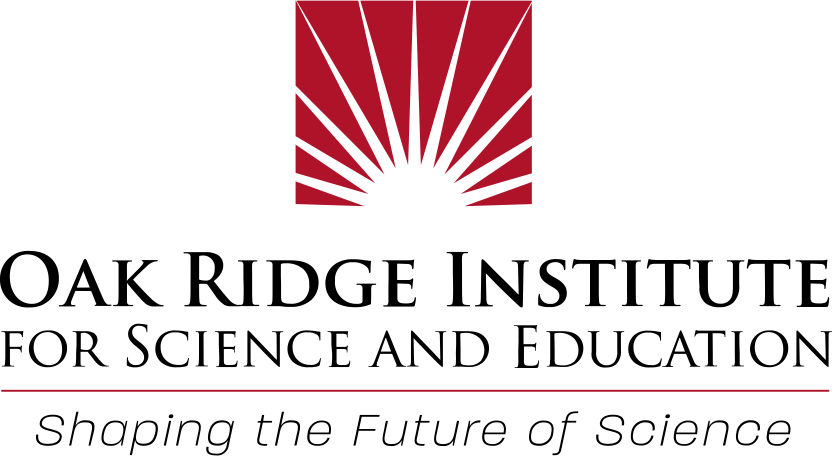 Applying satellite data assimilation to infer lightning-NOx emissions in CMAQ
James D. East1,2, Barron H. Henderson3, Sergey Napelenok4, Shannon Koplitz3, J. Mike Madden1, Daiwen Kang4, Fernando Garcia Menendez2
1. ORISE Research Fellow at US EPA
2. North Carolina State University, Department of Civil, Construction, and Environmental Engineering
3. US EPA Office of Air Quality Planning and Standards
4. US EPA Atmospheric & Environmental Systems Modeling Division
Office of Research and Development
AESMD
CMAS 2022
Why estimate emissions by assimilating satellite data?
Secondary products of NOx emitted elsewhere can impact US air quality
Accurate global emissions inventories are critical but are challenging to develop and update
Satellites, providing data in real time, offer an opportunity to bridge this data gap
Short lifetime of NO2 along with rich dataset of NO2 observed from space provides opportunities to estimate NOx emissions using NO2 satellite data alongside chemical transport models
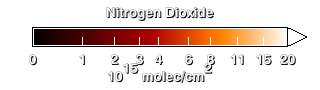 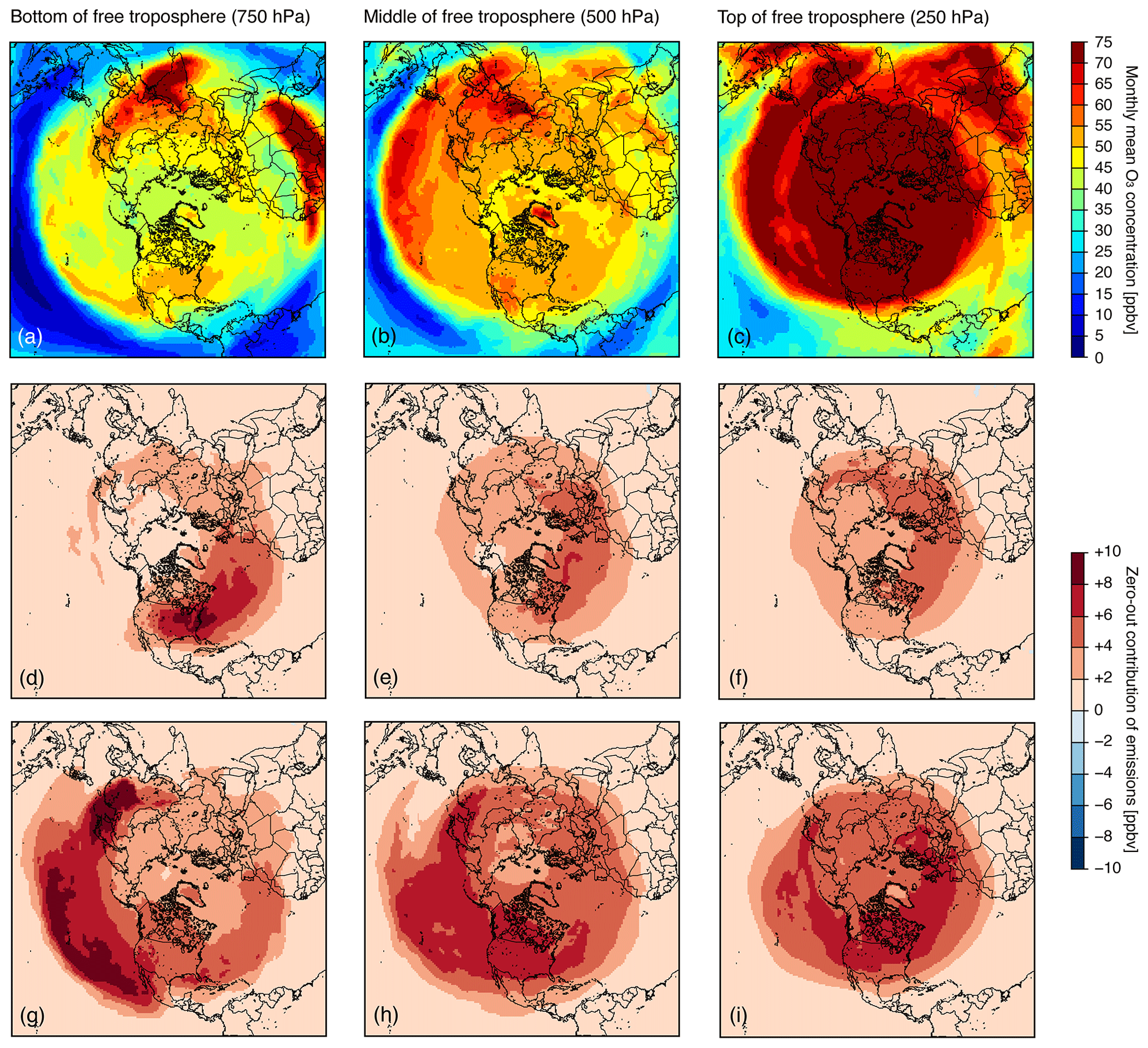 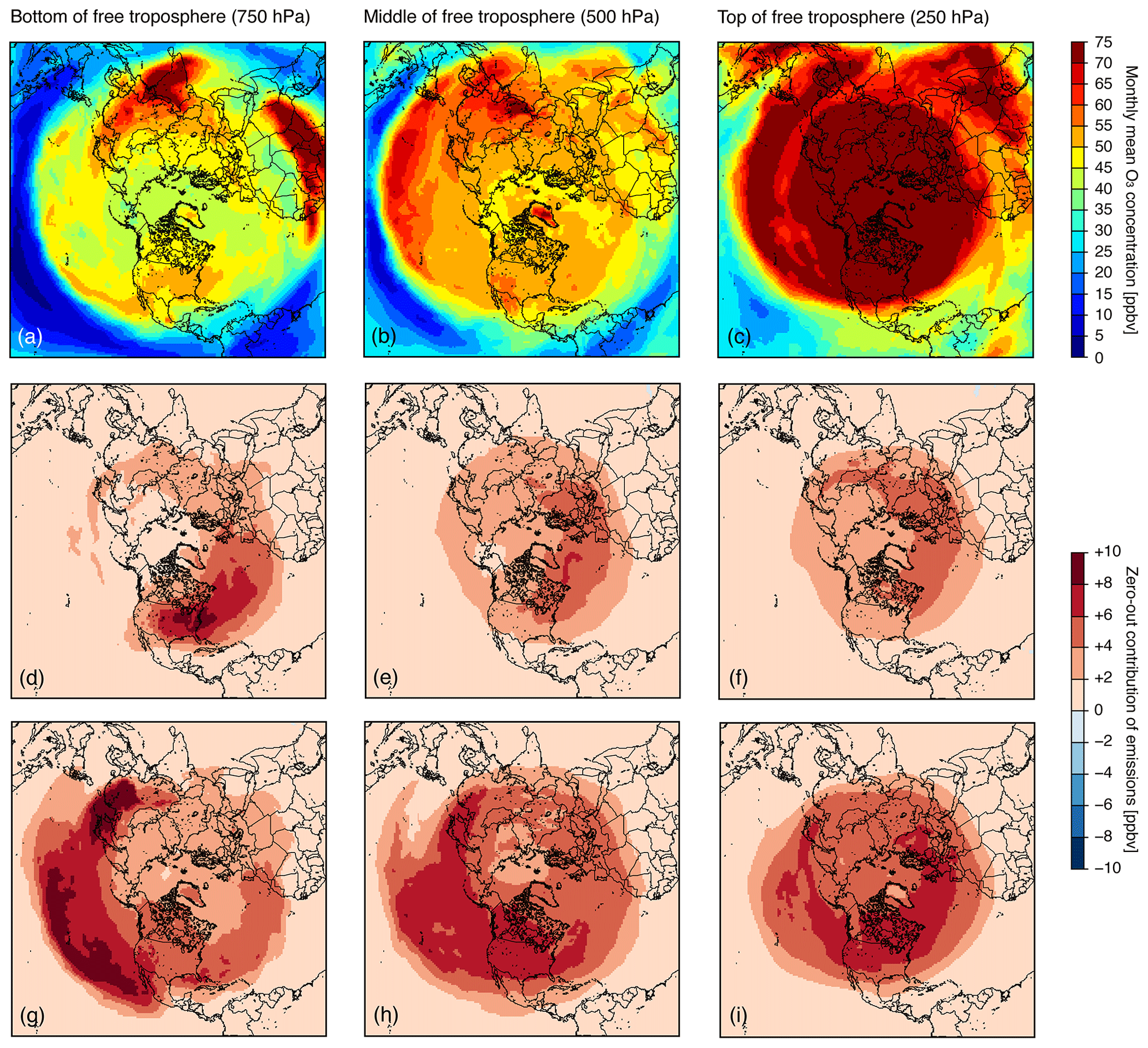 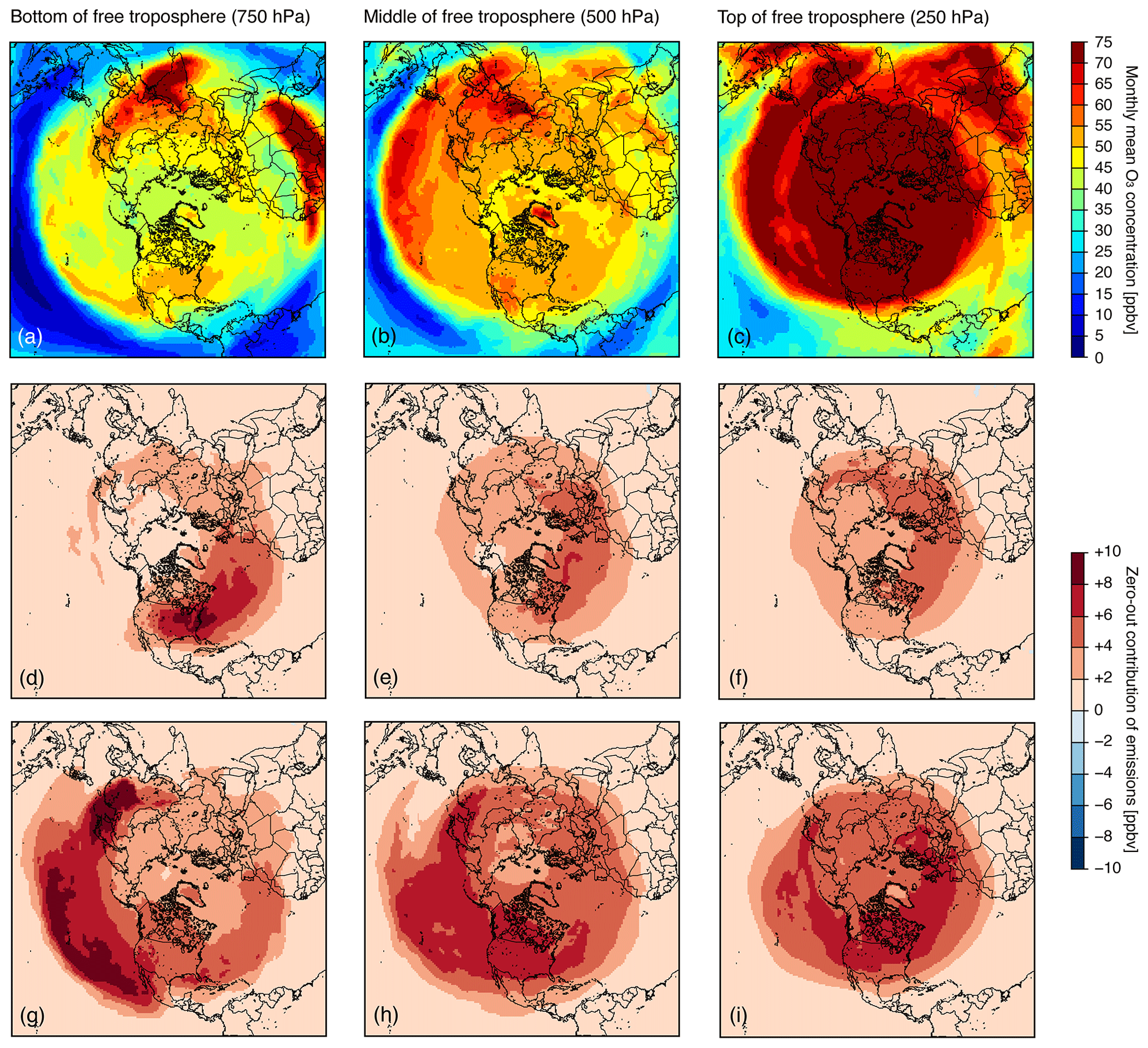 Video: Nitrogen Dioxide from Aura/OMI 2013-2014, 
NASA/Goddard Space Flight Center
O3
Figure: Itahashi et al. 2020, ACP. (Figure 6),
2
[Speaker Notes: https://svs.gsfc.nasa.gov/30014]
Data assimilation in CMAQ
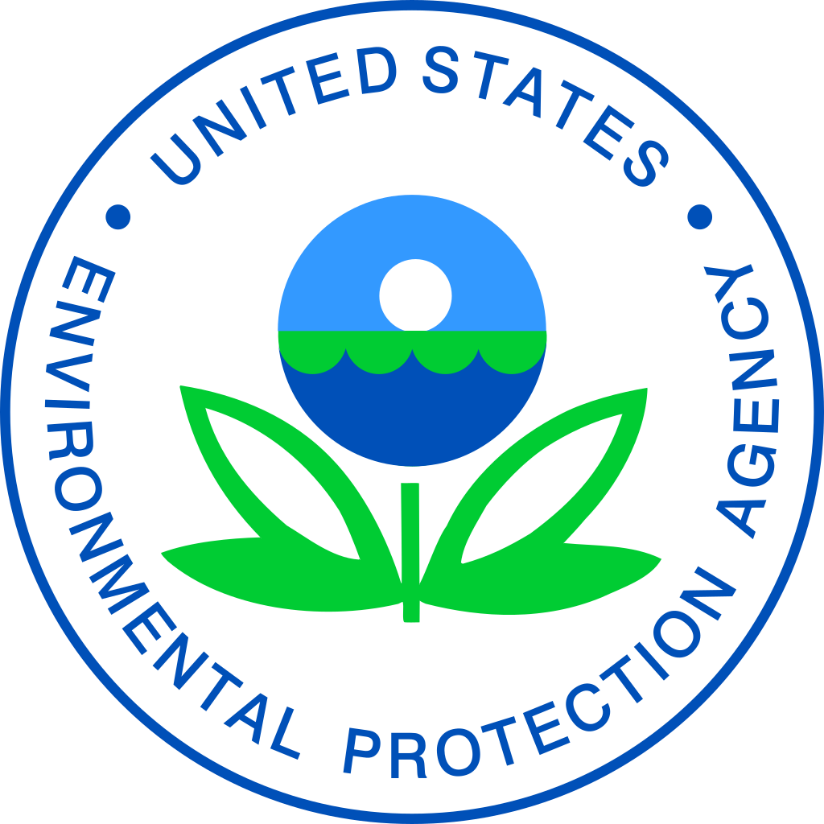 Satellite assimilation in CMAQ provides capability to:
Constrain international emissions
Improve boundary conditions for US air quality simulations
Create fast, first-pass estimates of NOx emissions in response to unexpected changes (e.g. COVID-19)
Estimate NOx emissions from some sources with uncertainty, such as soil NOx
This presentation will:
Describe the data assimilation system and anthropogenic emissions inversion
Share new results of a targeted lightning-NOx emissions inversion
This project originated as a HAQAST Tiger Team led by Brad Pierce and Daniel Tong
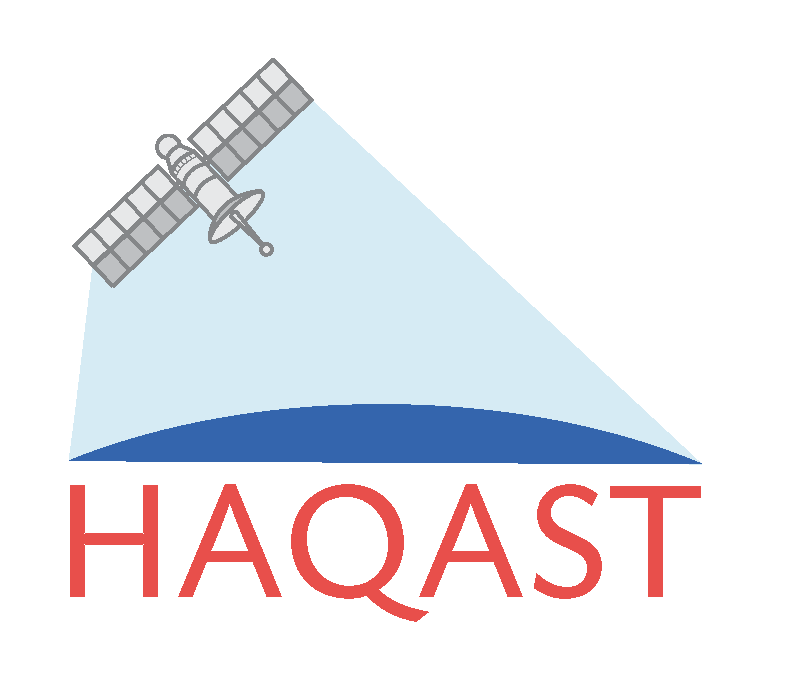 3
[Speaker Notes: Main point: system is an advancement that utilizes latest satellite technology to fill a need and advance research]
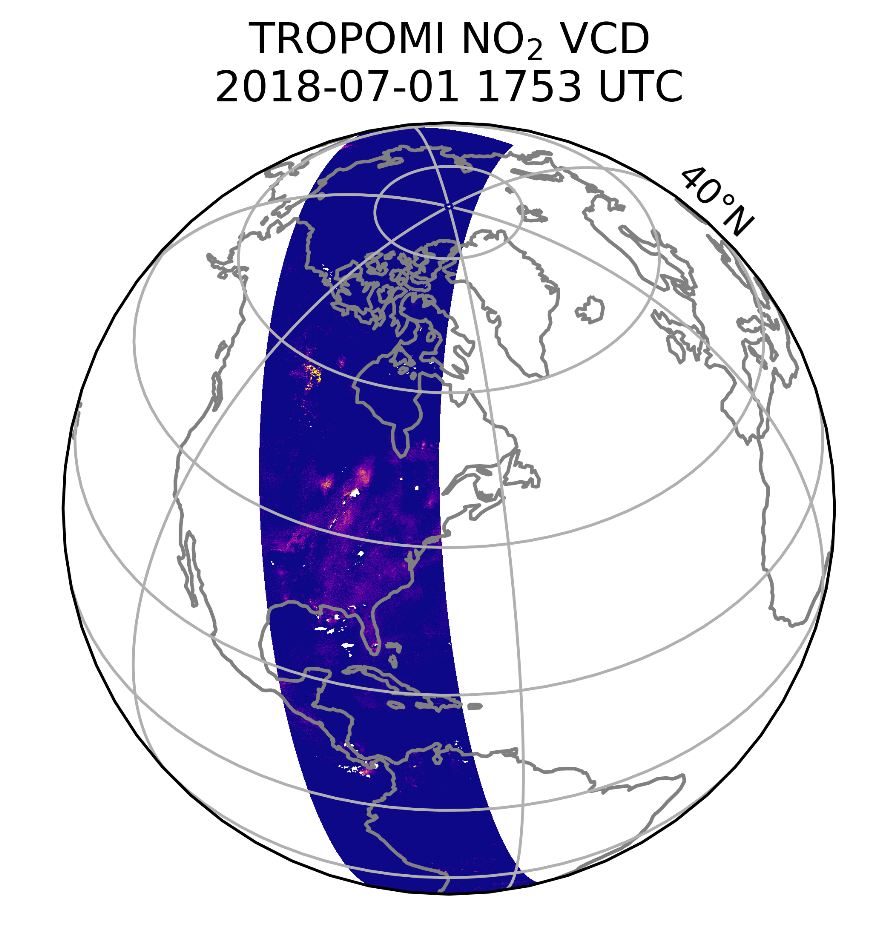 NO2 Satellite data
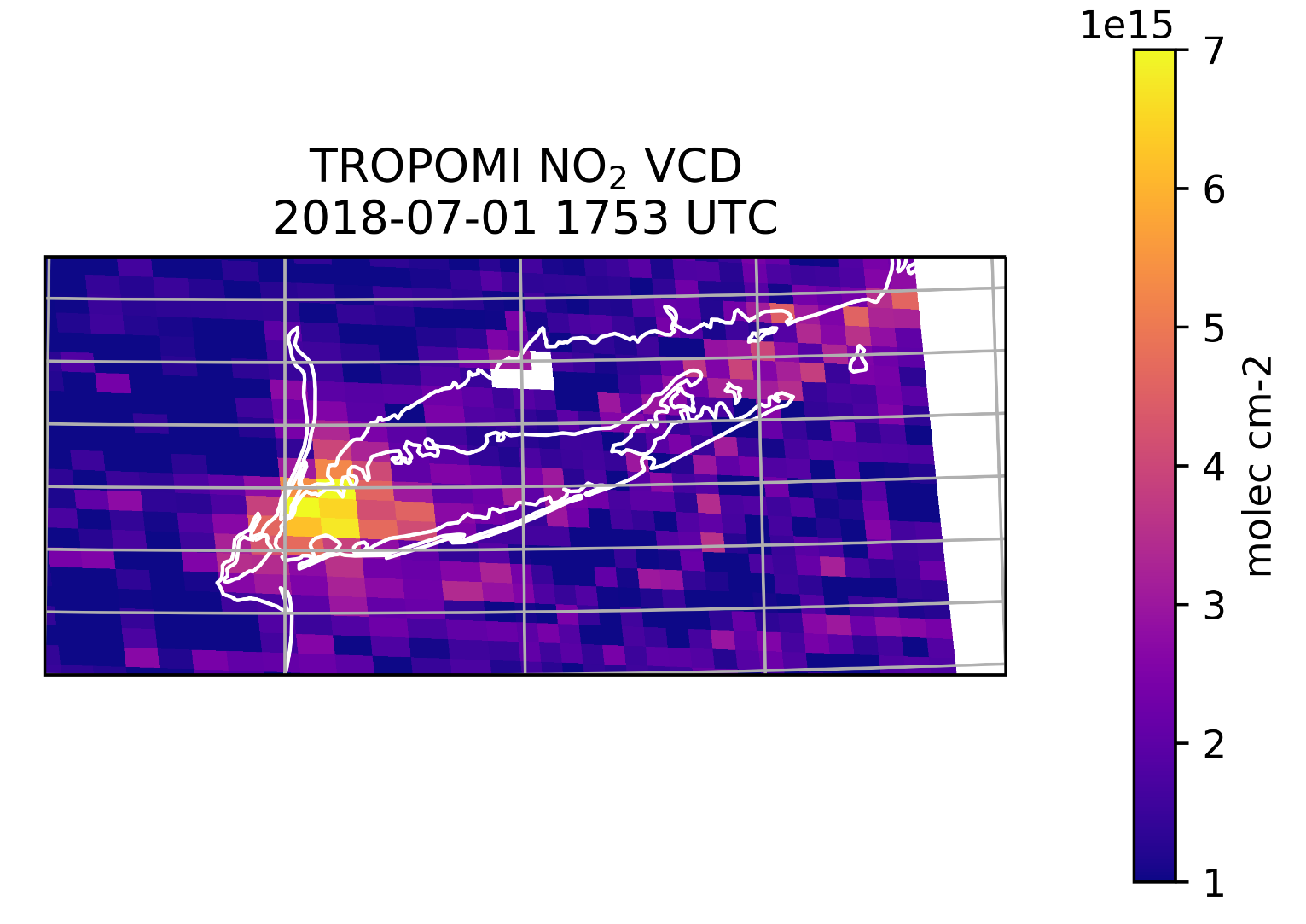 TROPOMI satellite instrument
2018 launch aboard the Sentinel-5P satellite
1:30pm equatorial overpass time
Daily global coverage
3.5km x 5.5km data resolution
A low bias, particularly in urban areas, was noted in previous TROPOMI NO2 versions
Recent updates have improved the bias
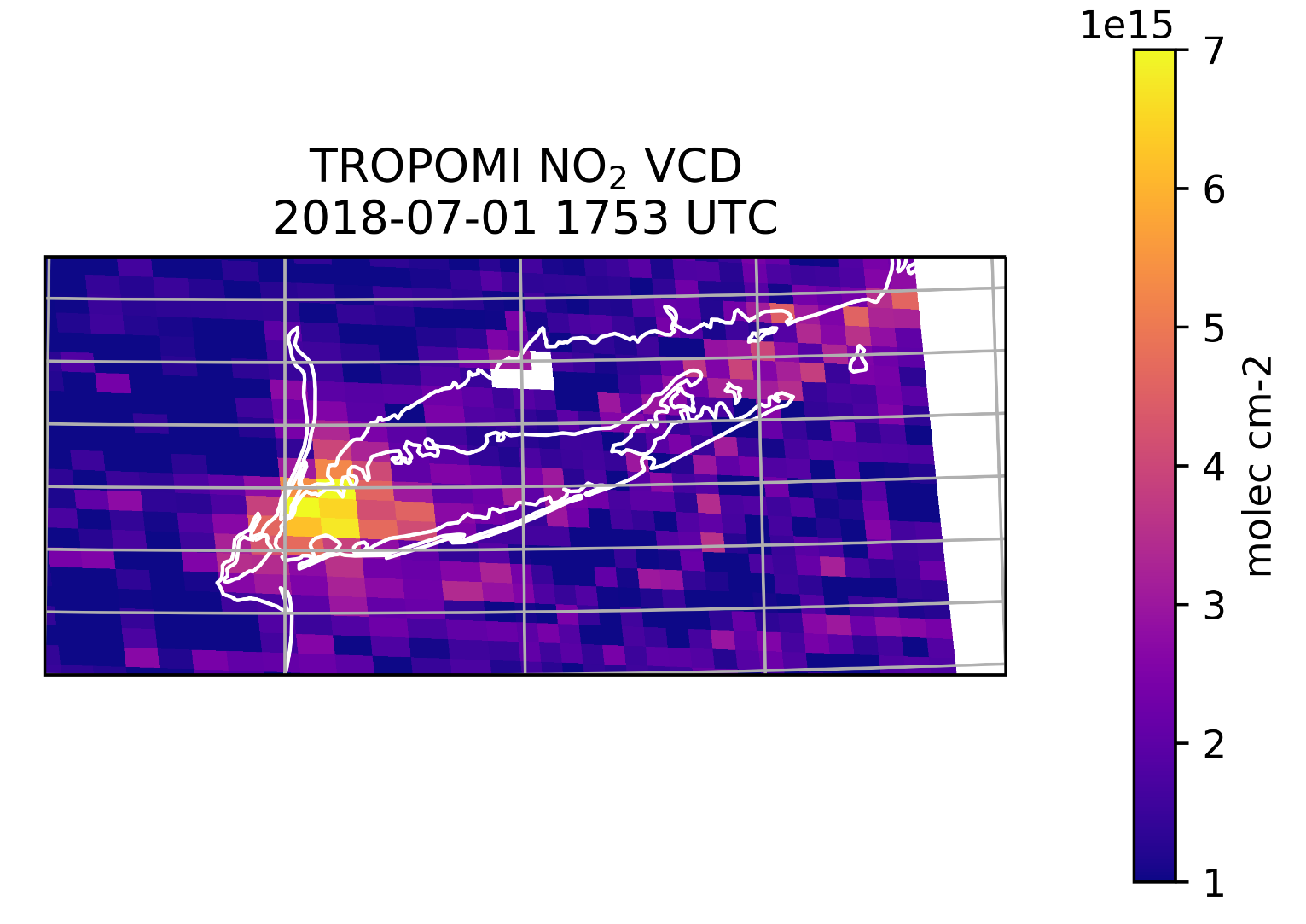 4
[Speaker Notes: …also provides opportunity to compare emissions inferred with OMI & TropOMI]
NOx emissions inversion
5
FDMB introduced in Lamsal et al. 2011
Data assimilation in CMAQ
CMAQ
3D-variational data assimilation produces a statistically optimal combination of modeled and satellite-observed NO2
It accounts for uncertainties in the model and satellite retrieval
In effect, 3D-var “nudges” modeled concentrations closer to the satellite retrieval
In this framework, 3D-var is coupled to CMAQ online, updating model NO2 concentrations at each timestep that coincides with a satellite retrieval
FDMB NOx Inversion
Prior NOx Emissions
Posterior NOx Emissions
CMAQ+3D-var
background errors
Satellite retrievals
6
Emissions updates
Change due to satellite assimilation,
separated by vertical level
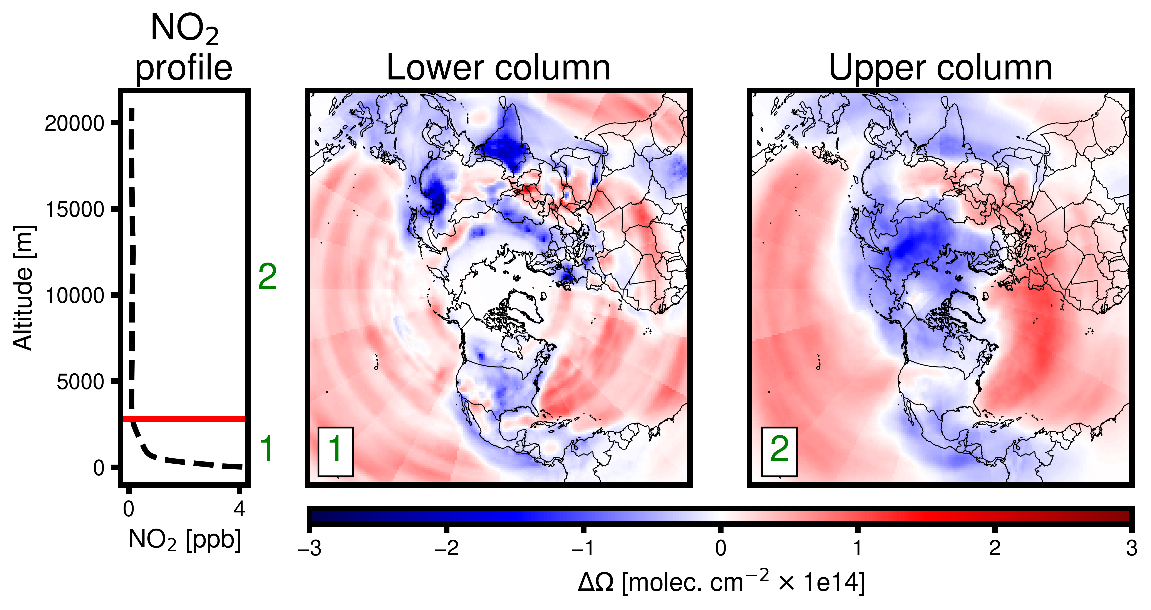 How to address this?
Refine lighting NOx emissions to reduce model bias in the upper troposphere
Data assimilation allows us to split the modeled column into upper and lower
In our framework for updating anthropogenic inversion, emissions are updated in 2 steps:
Update lightning NOx emissions in a single iteration
Update anthropogenic NOx emissions iteratively
Framework and emissions inversion:
East et al. 2022. Inferring and evaluating satellite-based constraints on NOx emissions estimates in air quality simulations. ACPD [preprint], https://doi.org/10.5194/acp-2022-435
7
[Speaker Notes: 𝚫𝛀 is shown for one iteration of assimilating July 2019 TROPOMI NO2 with background errors for the boundary layer and LNOx emissions updates applied.]
Anthropogenic emissions inference
Inversion system was applied to infer 2019 NOx emissions using OMI and TROPOMI
Results showed diverging estimates for OMI and TROPOMI
Large decreases inferred by TROPOMI were attributed to low bias in previous version
Inverse estimates
Prior NOx emissions
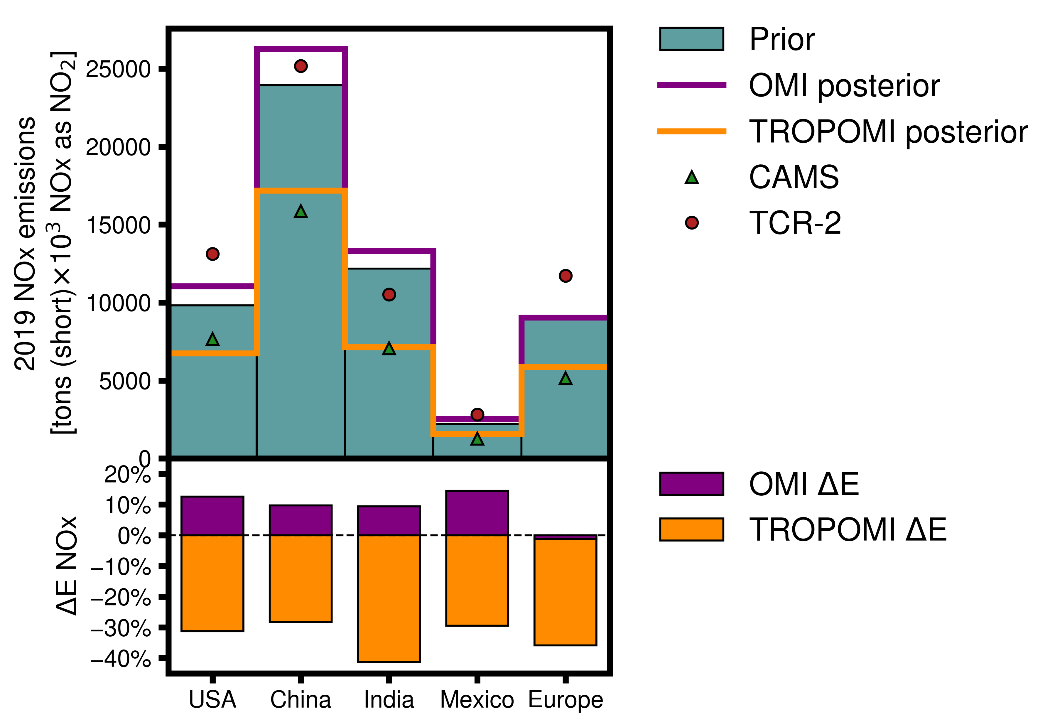 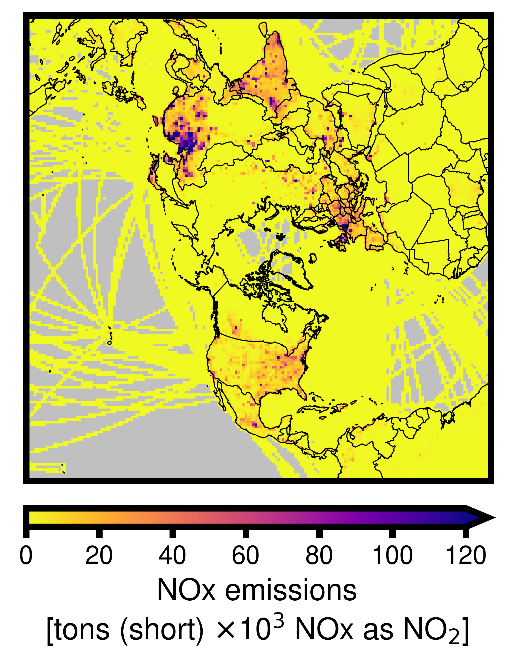 CAMS = 2019 inventory from the Community Atmosphere Monitoring Service
TCR-2 = 2019 inventory from the Tropospheric Community Reanalysis 2
Framework and emissions inversion:
East et al. 2022. Inferring and evaluating satellite-based constraints on NOx emissions estimates in air quality simulations. ACPD [preprint], https://doi.org/10.5194/acp-2022-435
8
Impact of lightning updates
Before updating anthropogenic emissions, lightning NOx (LNOx) emissions were inferred
Initial LNOx updates, based on climatological emissions, showed impact on upper troposphere ozone
Recent development of a LNOx observation-based inventory for CMAQ and the large impact of LNOx on ozone bias in previous work motivate a more refined, targeted approach to infer lightning NOx emissions
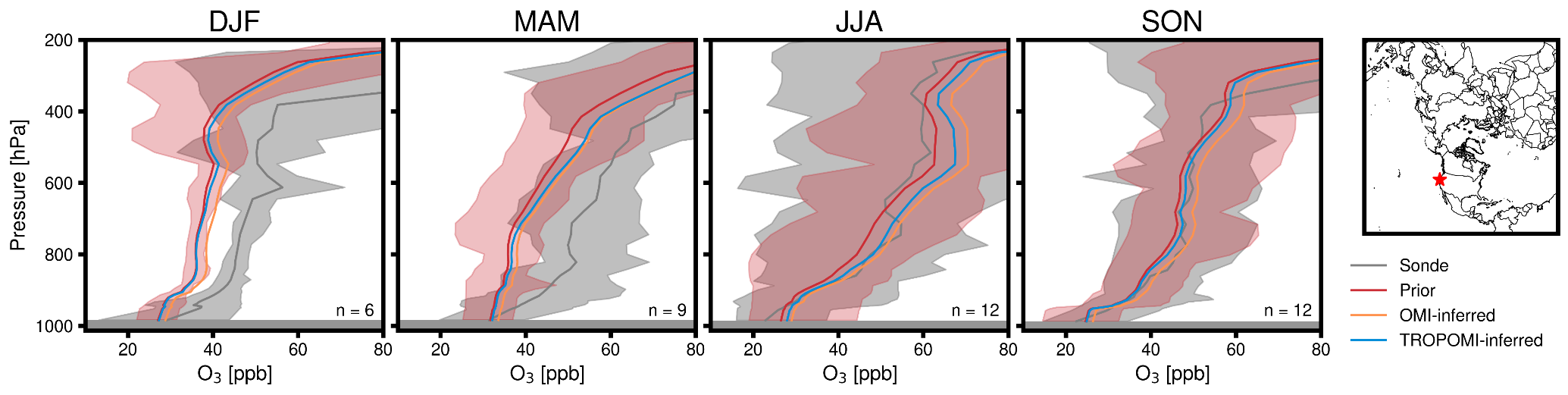 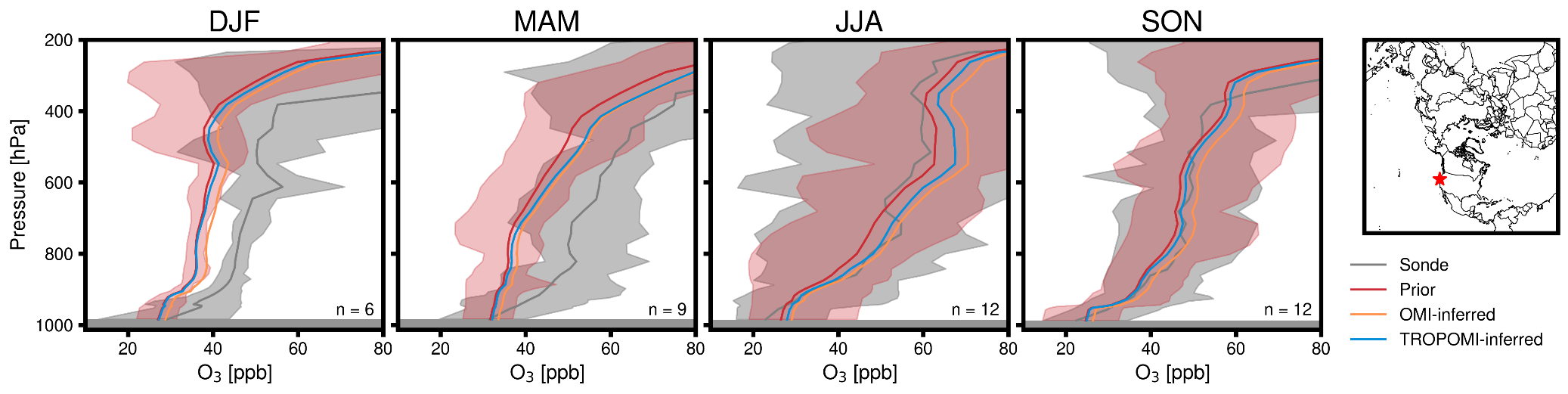 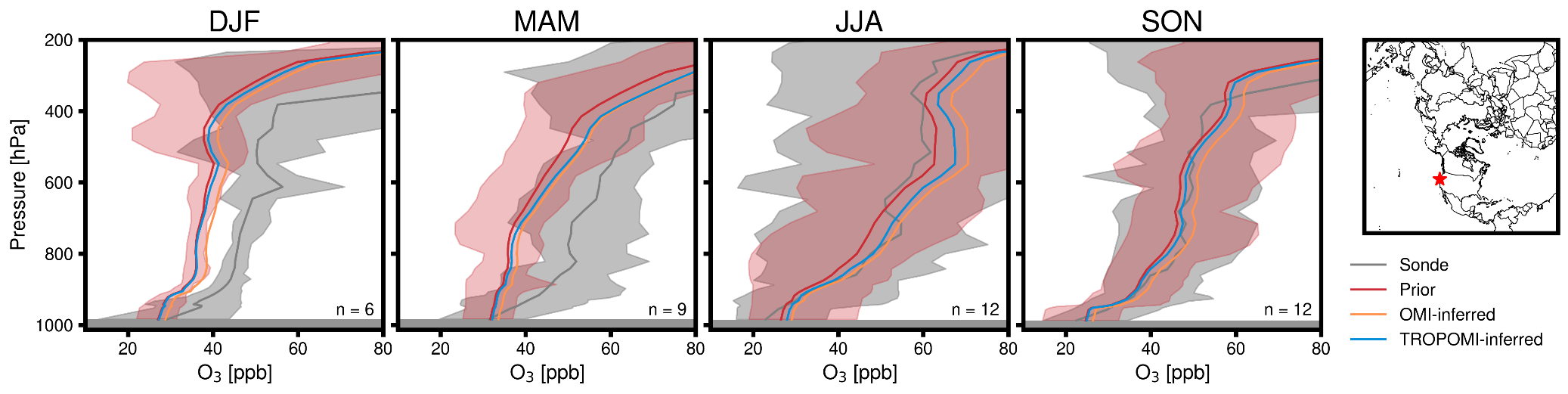 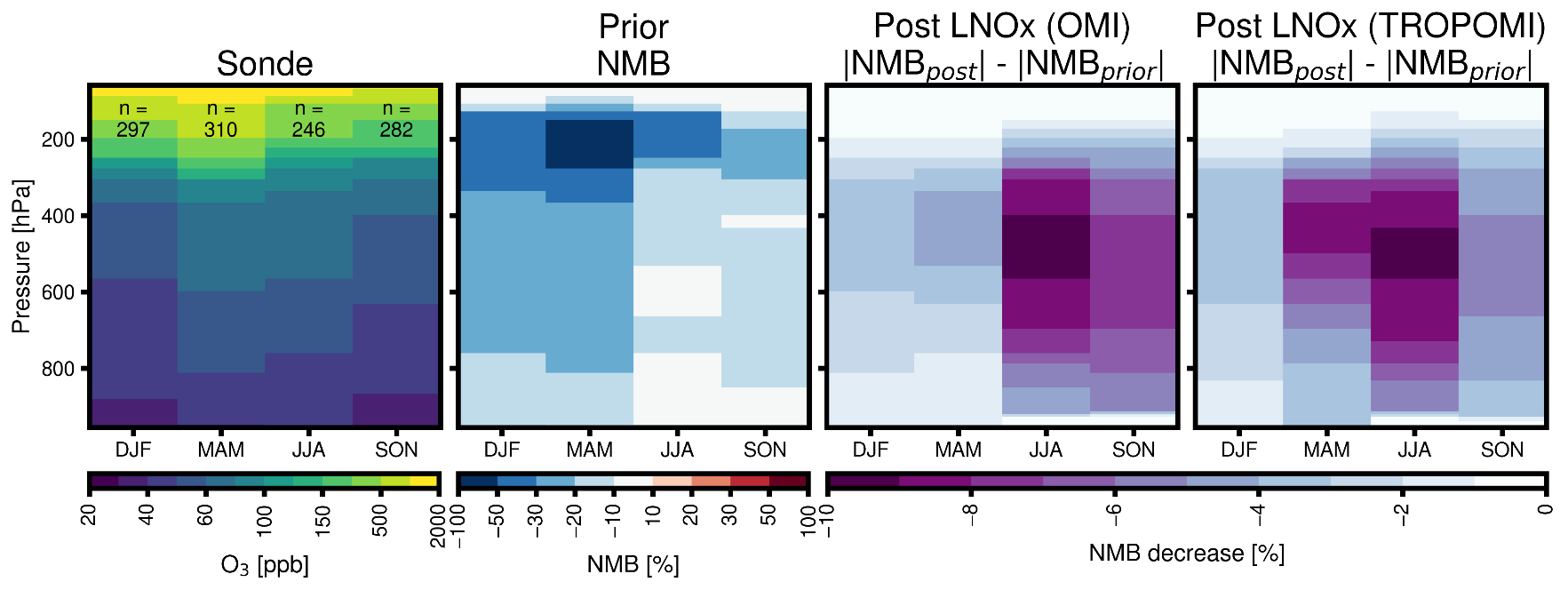 9
Study design
Here, 2019 lightning-NOx emissions in CMAQ for the northern hemisphere are inferred using v2.3.1 TROPOMI retrievals
Two prior emissions inventories are used:
GEIA climatological
Worldwide Lightning Location Network (WWLLNs) derived emissions for hemispheric CMAQ
For WWLLNs, a separate inversion using NO2 satellite retrievals with clouds is performed
CMAQ WWLLNs lightning NOx emissions:
Kang, D. et al. Assessing the Impact of Lightning NOx Emissions in CMAQ Using Lightning Flash Data from WWLLN over the Contiguous United States. Atmosphere 2022, 13, 1248. https://doi.org/10.3390/atmos13081248
10
Lightning NOx emissions
LNOx emissions
Upper troposphere NO2 VCD
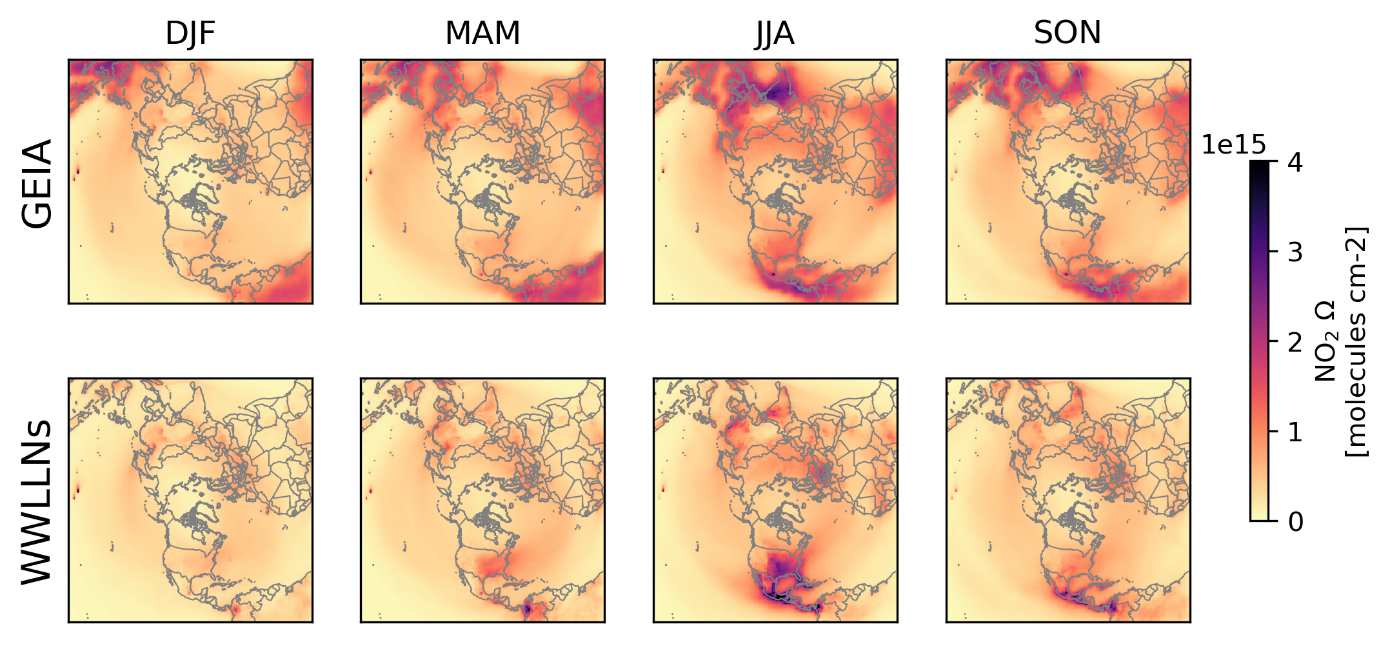 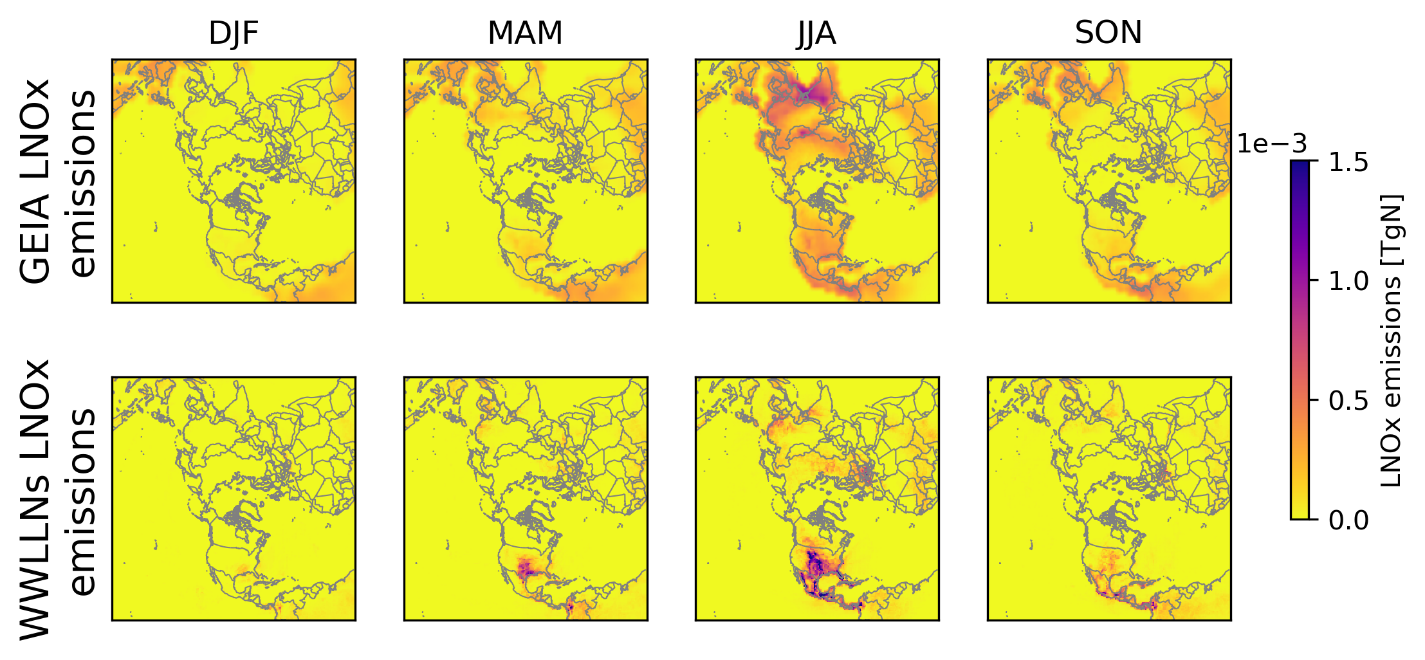 Outside North America, GEIA > WWLLNs
Upper troposphere column is largely controlled by LNOx emissions
See presentations by Mike Madden and Daiwen Kang for more WWLLNs details and model impacts!
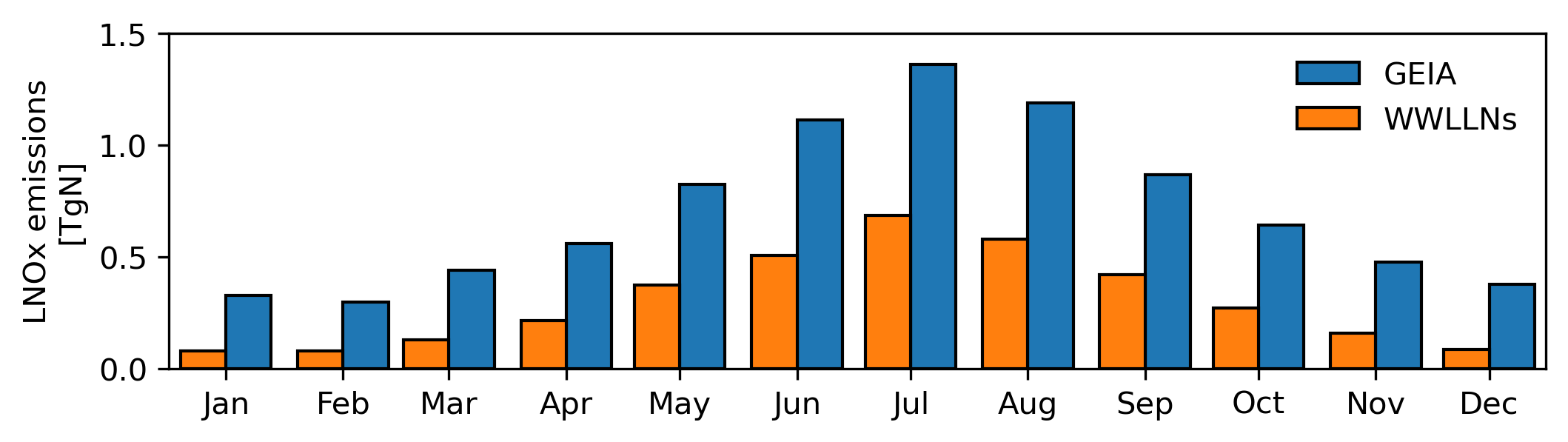 11
[Speaker Notes: Column cutoff roughly ~720 hPa
GEIA = climatological
WWLLNs = year-specific]
Simulated ozone using prior emissions
NMB
WOUDC ozonesonde
CMAQ ozone
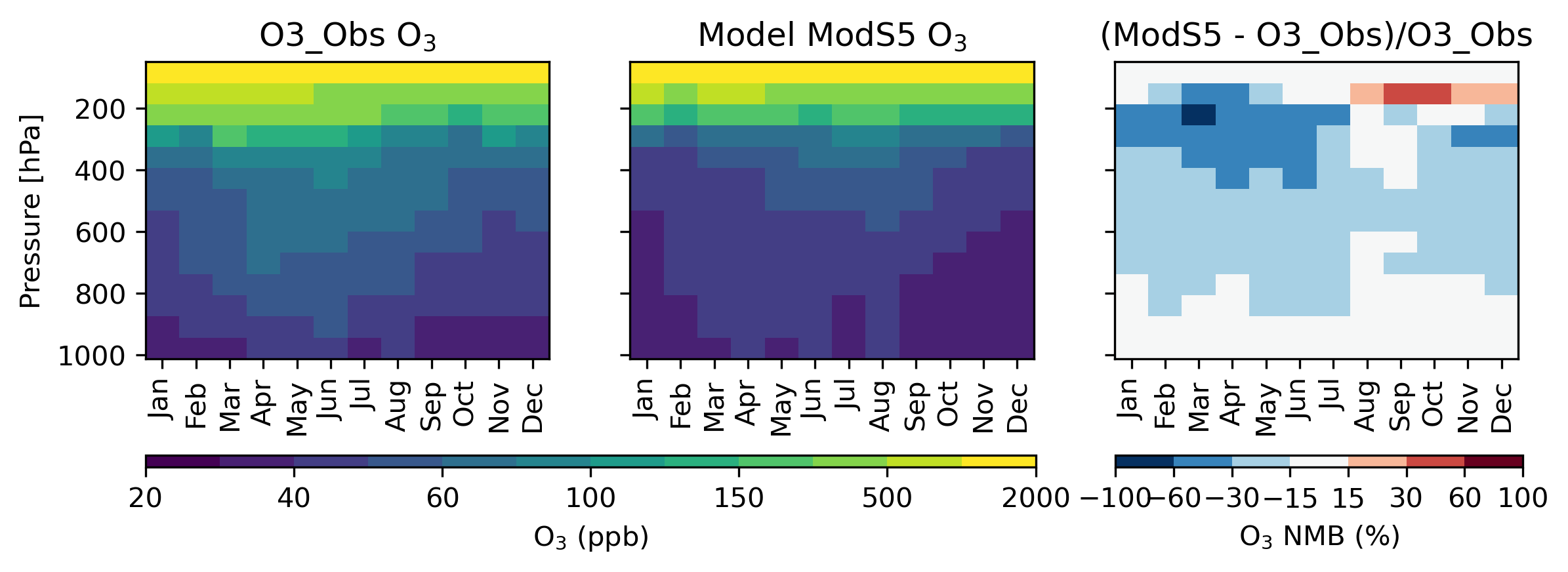 Each case initialized with 1-year spinup
All cases are low-biased for ozone
Bias is at its worst in the winter and spring
WWLLNs
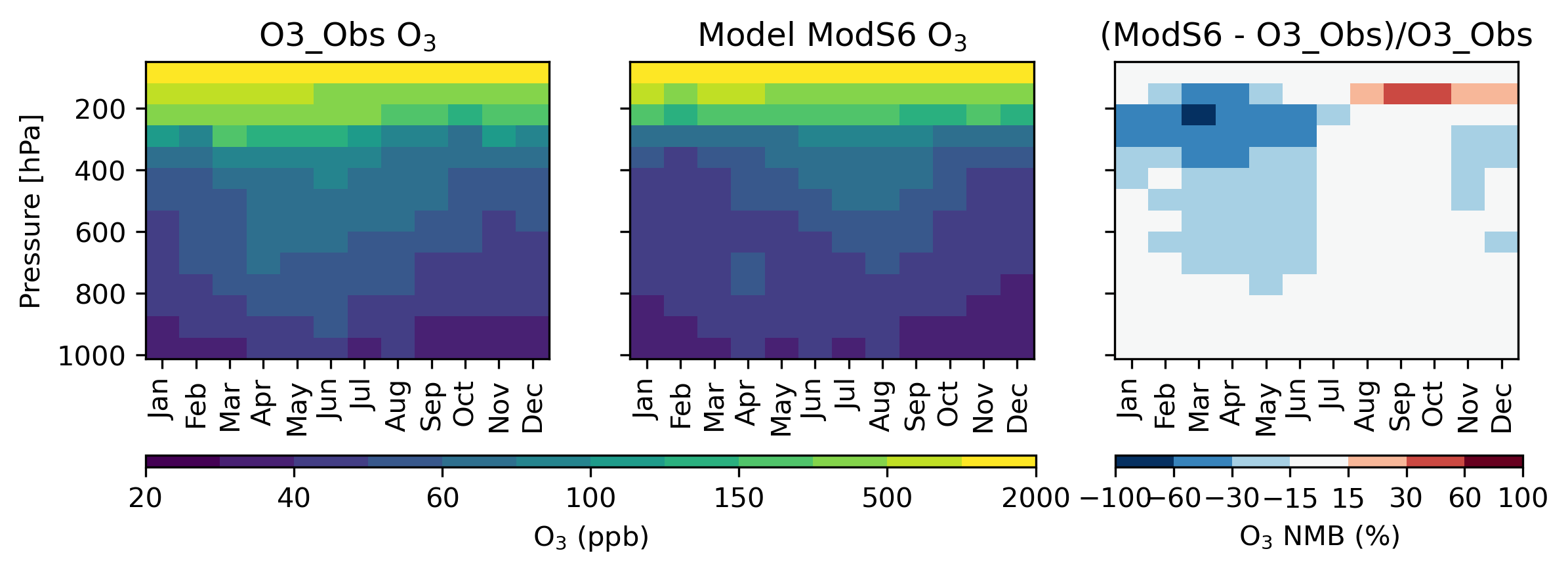 GEIA
12
[Speaker Notes: ~1100 releases]
Assimilation results
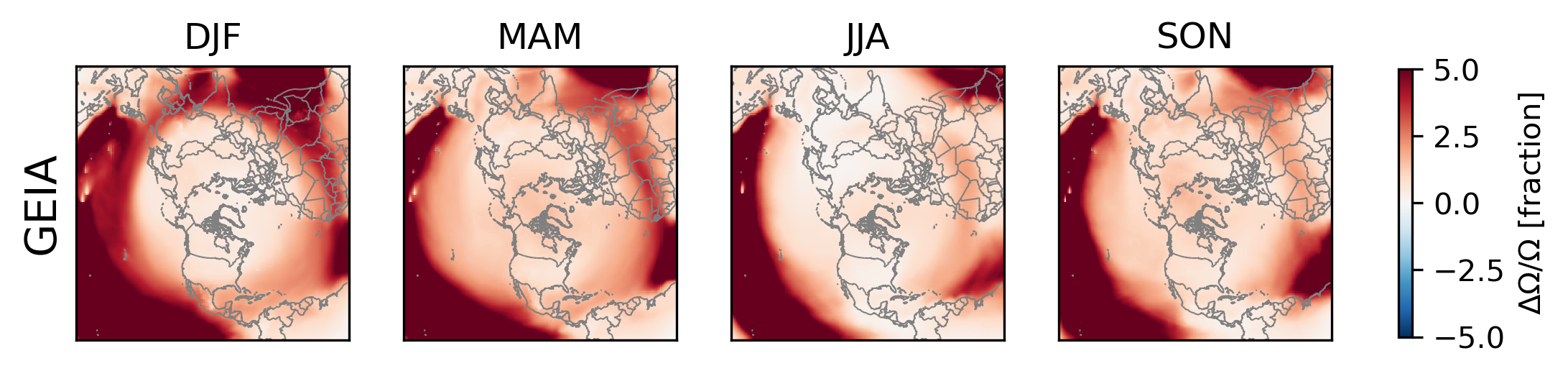 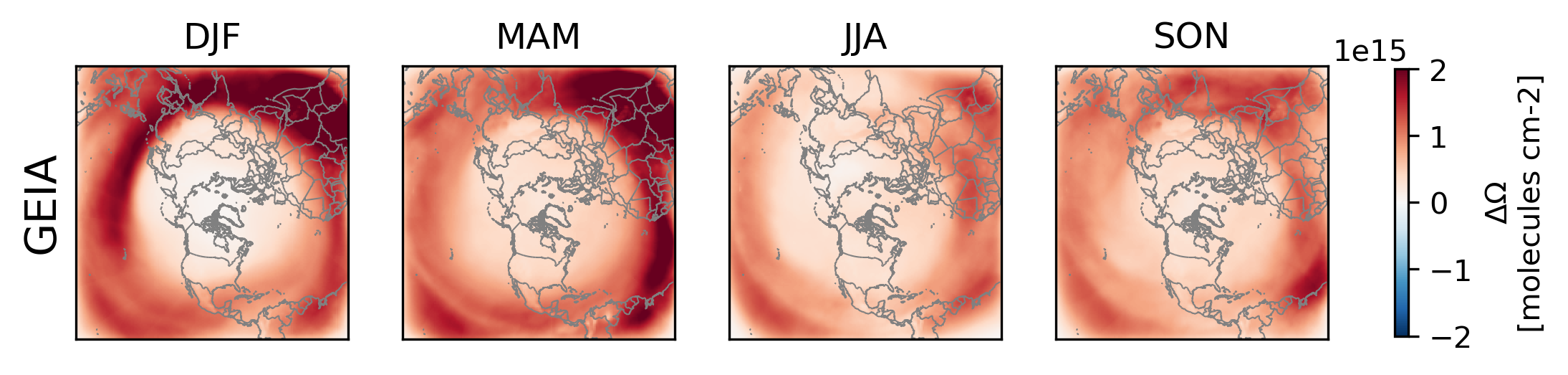 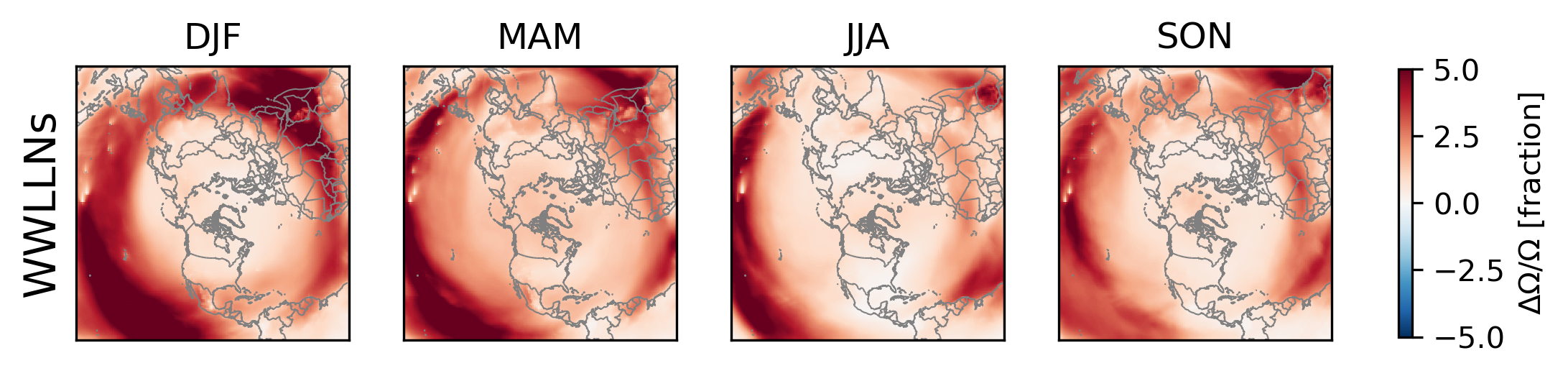 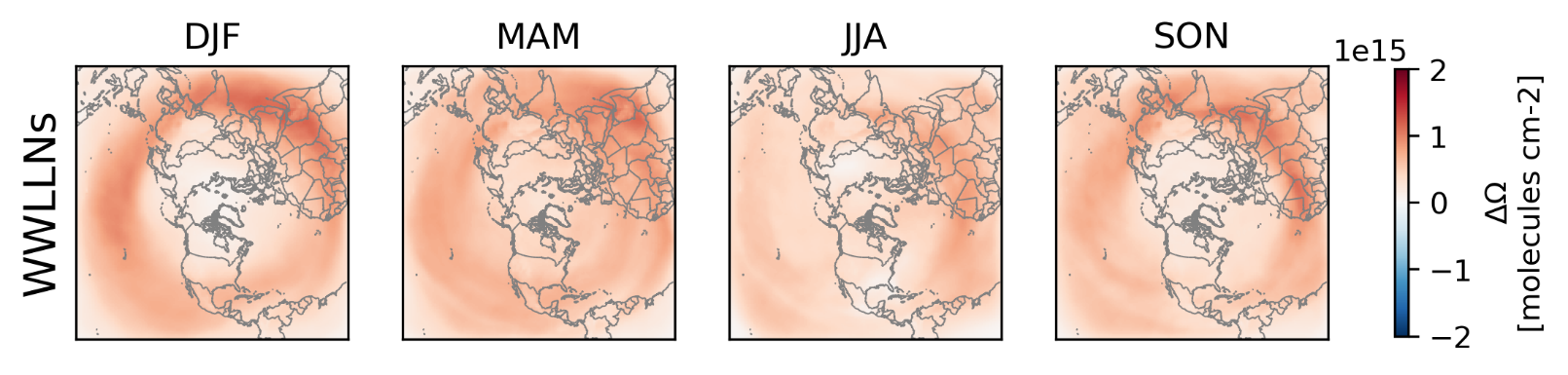 GEIA
WWLLNs
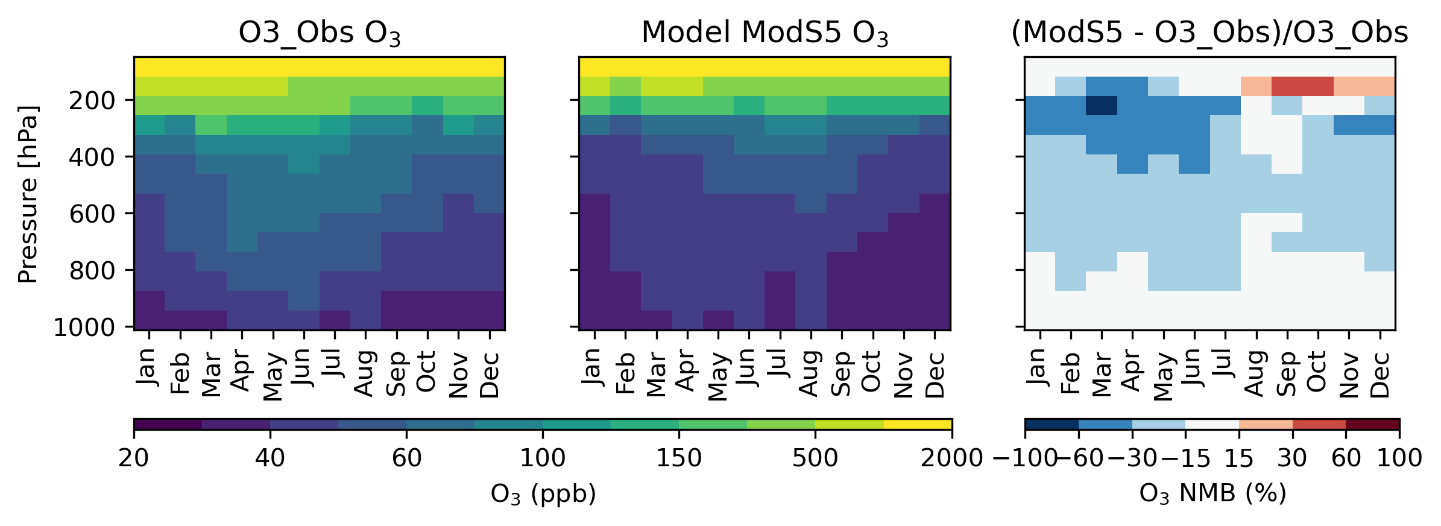 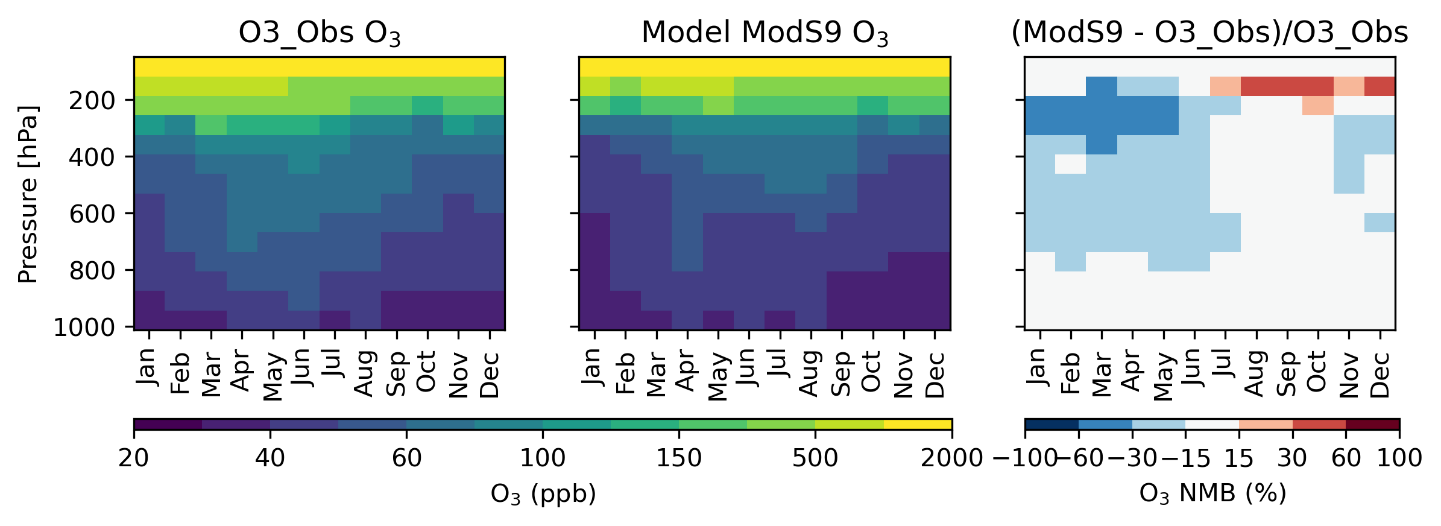 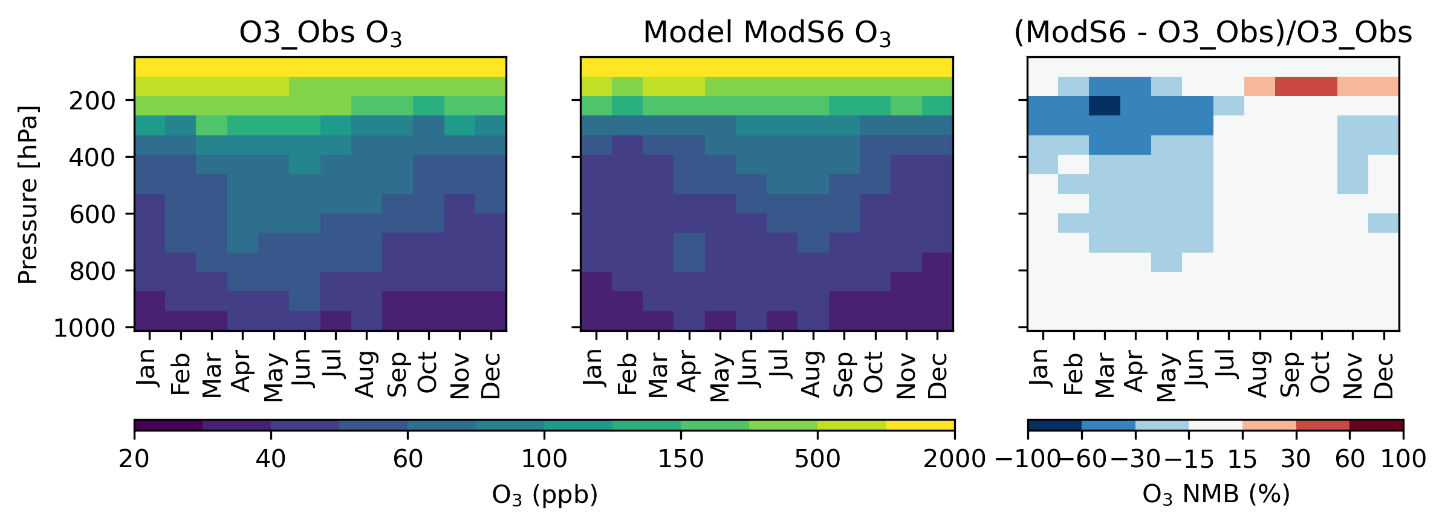 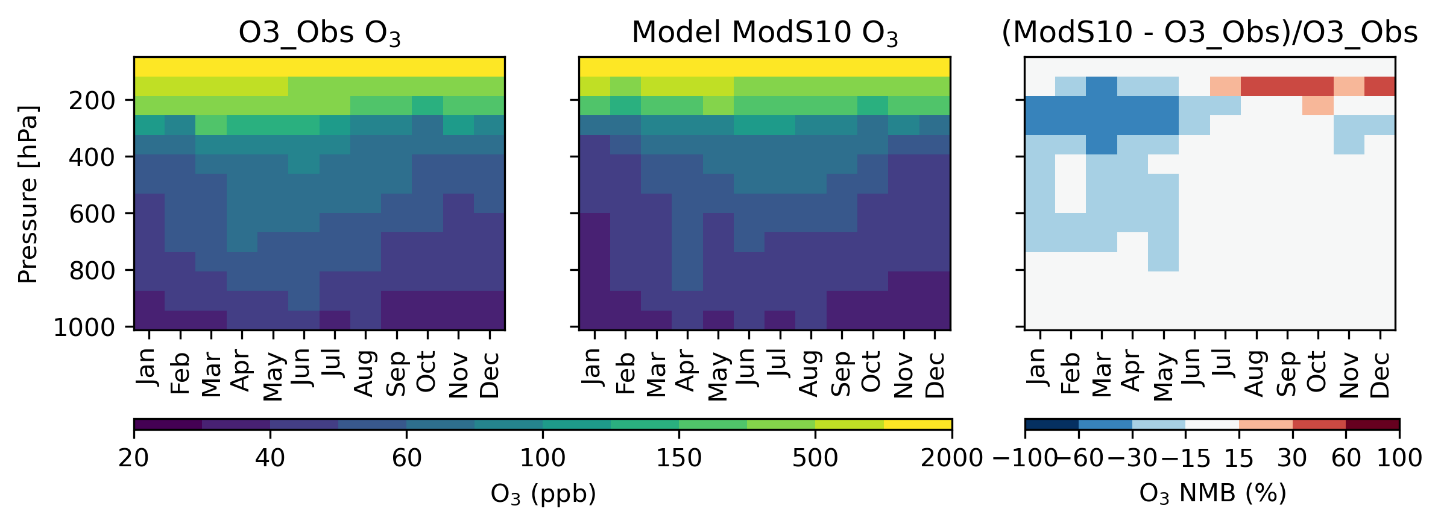 Bias against
ozonesonde
13
Inferred emissions
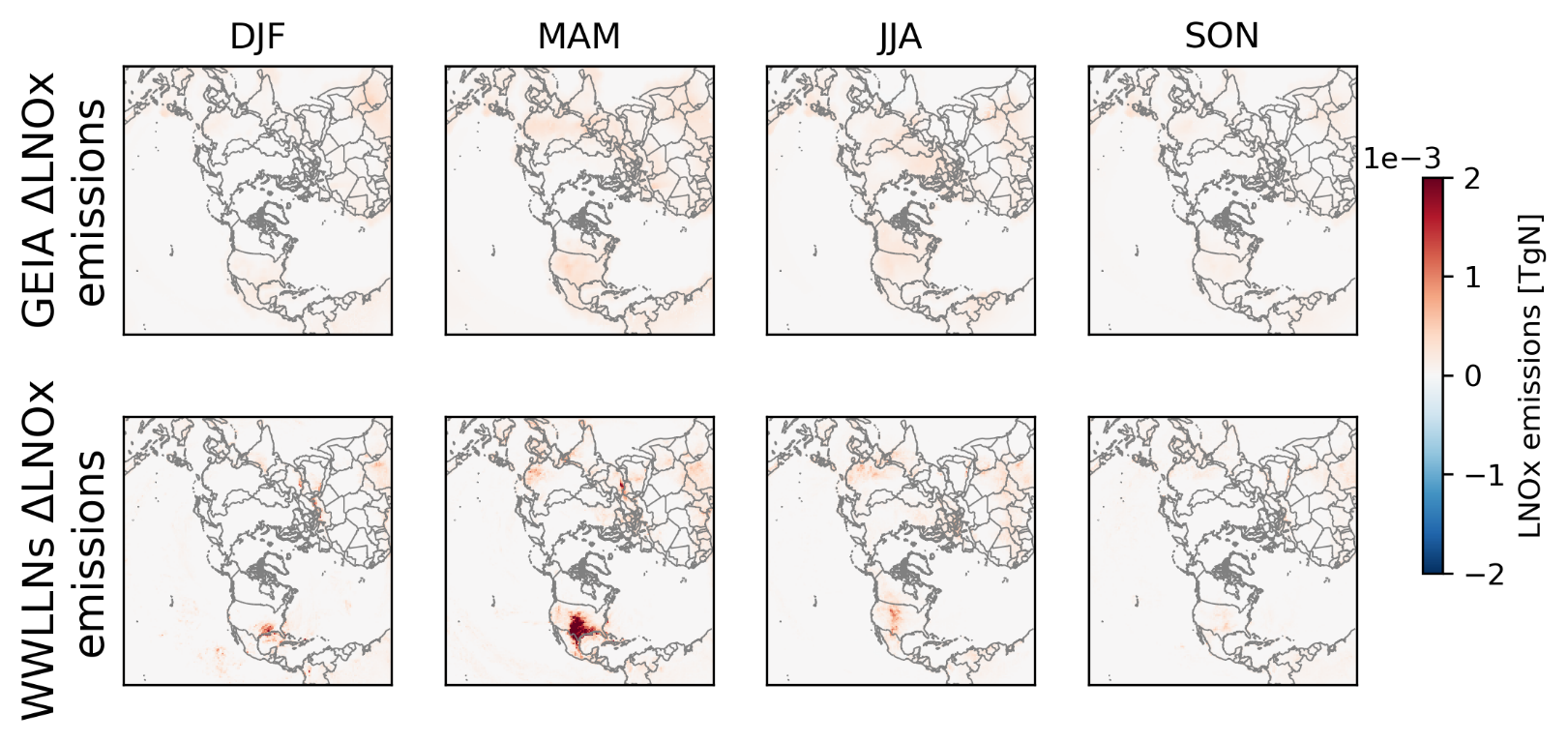 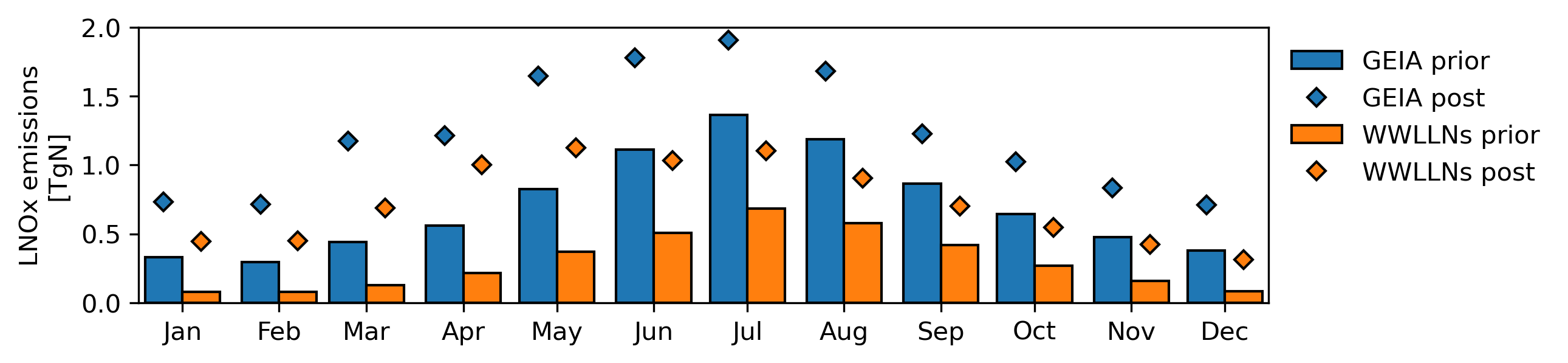 14
Impact of cloud filtering
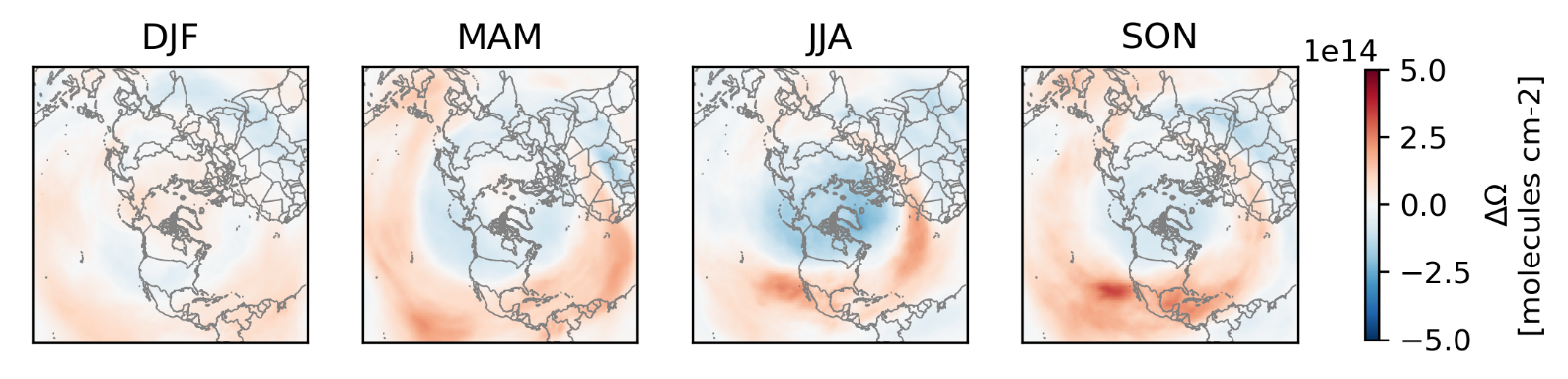 GEIA and WWLLNs assimilation includes only “cloud free” scenes
<30% clouds in the satellite pixel
Including all scenes, regardless of clouds:
Increased NO2 in mid-latitudes
Did not have a large overall emissions impact
Note: scales are much smaller!
∆NO2 VCD
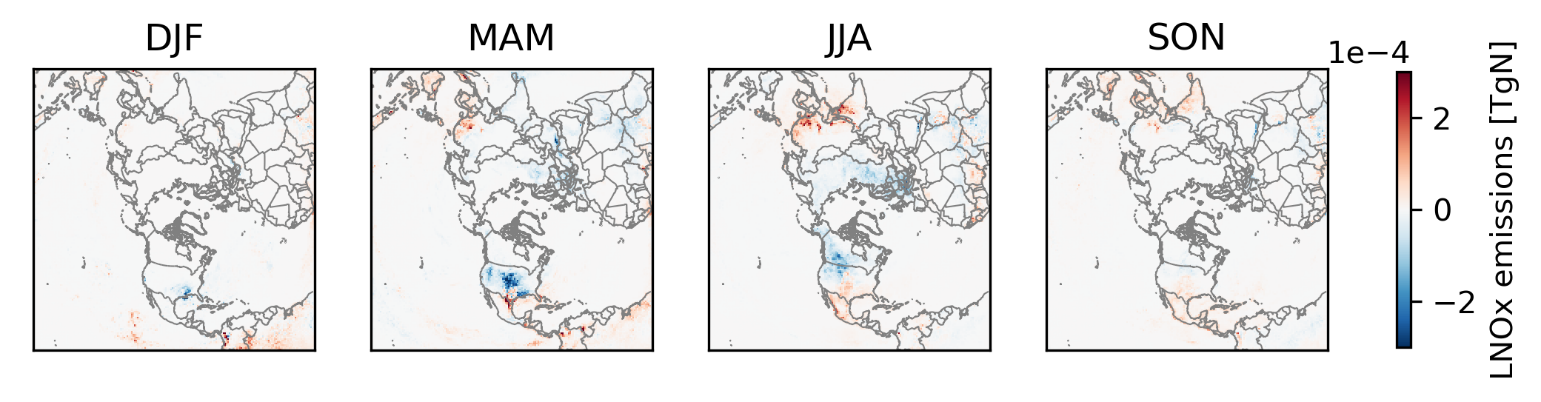 Inferred
emissions
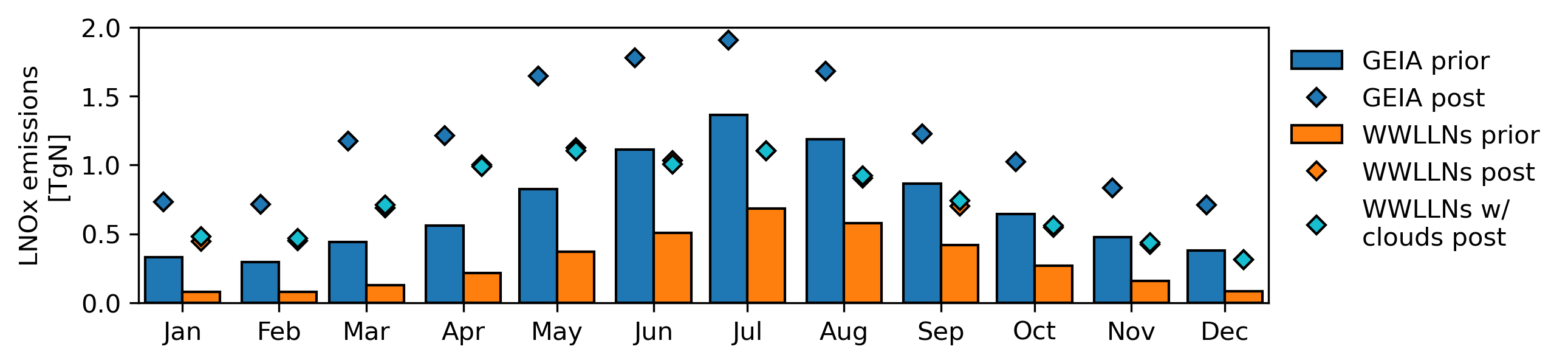 15
Conclusions and next steps
Assimilating TROPOMI NO2 increases model NO2 in all emissions cases
Assimilating NO2 leads to indirect impacts on ozone, improving model bias against ozonesondes
Emissions inversion indicates LNOx is underestimated by both GEIA and WWLLNs
In both cases, geographic distributions largely reflect the prior inventories
Using cloudy scenes did not lead to significant emissions impact, on average, but may have more localized impacts
Future work may include:
Evaluate the updated emissions comparing model predictions against different types of observations (airborne, sonde, satellite, surface)
Iterating FDMB inversion
Exploring impact of cloud filtering on finer scales
16
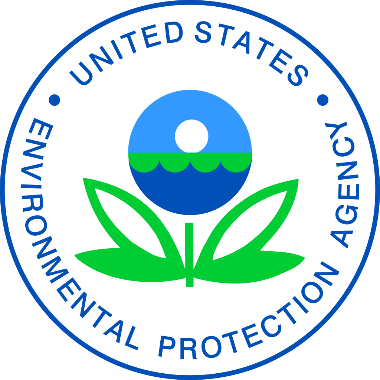 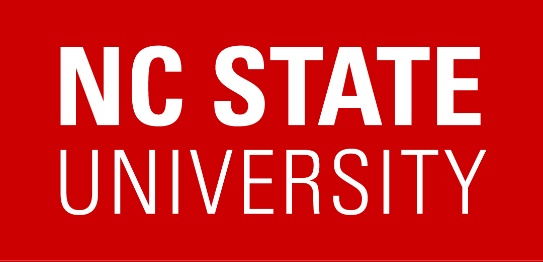 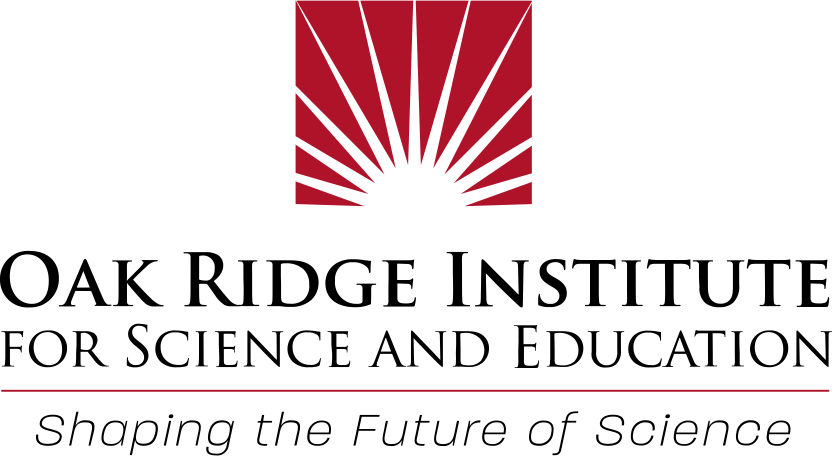 Thank you!
east.james@epa.gov
Disclaimer: The views expressed in this presentation are those of the authors and do not necessarily represent the views or policies of the U.S. Environmental Protection Agency.
Acknowledgement: James East is supported in part by an appointment to the ORISE participant research program supported by an interagency agreement between the U.S. Environmental Protection Agency (EPA) and the U.S. Department of Energy (DOE).
17